DOĞRULUK 
VE 
DÜRÜSTLÜK
1
DoğrulukNedir?

		Doğruluk, her şeyde ve her yerde doğru olma halidir.  Düşüncenin gerçekle uyuşması, yargı ve önermelerin gerçeğe uygun olmasıdır.
2
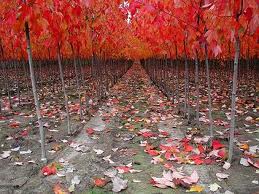 Doğruluk ortaya çıkınca, bütün eğriler ortadan kaybolur.
3
Dürüstlük Nedir?

	     İnsanın söz ve davranışla-rıyla, niyet ve inancında iyilikten ve güzellikten yana olmasıdır.
4
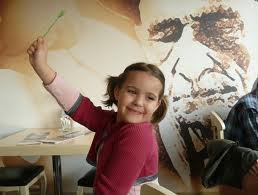 Doğruluk her şeyde ve her yerde doğru olma halidir.
5
Dürüstlük; yalan söylememek, kimseyi aldatmamak, kendi çıkarı için başkalarını kandırmamak, olduğundan başka türlü görünmemek dürüst olmak için yeterli midir?
		Değildir. Çağımızda bunlar da kalmadı elbette, ama dürüstlük bunlardan çok daha fazla, bunlardan çok daha başka bir şeydir.
6
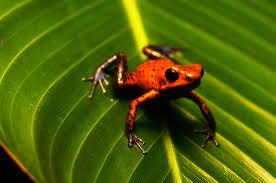 Doğruluk sonsuzluğun güneşidir.
7
Dürüst olmak, gerçekleri kabul etmektir. Dürüst olmak, her şey ve herkes için aynı ilkeleri geçerli kılmaktır. Dürüst olmak, her zaman ve her koşulda doğru bildiğinin yanında olmaktır. Bunlardan ötürü de dürüst olmak çok zor bir şeydir.
8
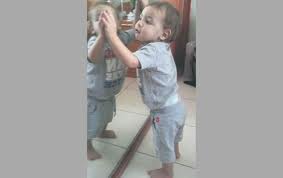 İnsanın içinde doğruluk varsa, gözleride aydınlıktır.
9
Doğruluk ve dürüstlük, aslında her ikiside anlam bakımından birbirine yakın kelimelerdir. Farklılıkları yoktur.
10
Konuşmalarında, davranışlarında, yap-tığın işlerde daima dürüst ol. 	Dürüstlüğü elde etmek zor gibi görünse de, aslında kolaydır. 	Dürüst olmayan-lar hatalarını başkala-rından saklarlar, oysa dürüst olanlar hatala-rını kabul edip ortaya koyarlar.
11
Doğruluk ve dürüstlük bilincini nasıl kazanırız?
12
Çevrenizdekilere güven-diğinizi, onların doğru ve dürüst olduklarına inan-dığınız mesajını verin.
13
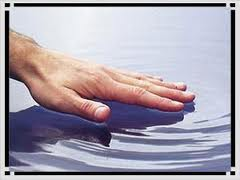 Dürüst olmak, su gibi temiz ve berrak olmaktır.
14
Başkaları tarafından güven uyandırmak ve baş -
 kaları tarafından kabul görmek için dürüstlüğün önemli olduğunu vurgula-yın.
15
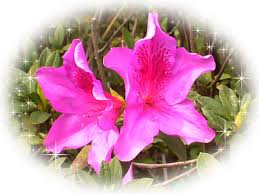 Dürüst olmak, dürüstlük çiçeği gibi parlak ve canlı olmaktır.
16
Aşırı tepki göstermeyin, sinirlenmeyin ve kırıcı olmaktan kaçının. Tüm bu davranışlar sizin dürüst olmanızı engelleyebilir.
17
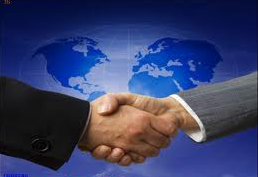 İş hayatında daima dürüst olunuz.
18
Karşılaşılan durum her ne olursa olsun, tatlıya bağla-yabilecek yöntemler bulabile-ceğinizi çevrenizdekilerle pay-laşın, Böylece sorunların üze-rini örterek büyümesine neden olmazsınız.
19
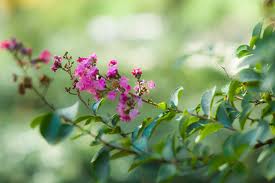 Dürüstlük, mânevî bir zenginliktir.
20
Arkadaşınız doğru söylediği için onu etkili bir şekilde din-leyip, yapıcı bir şekilde sorunu çözmeye çalışın. Arkadaşınız hata yaptığında ve doğruyu söylediğinde “Bir de utanmadan ben yaptım diyorsun” gibi ifadeler kullanmaktan kaçının.
21
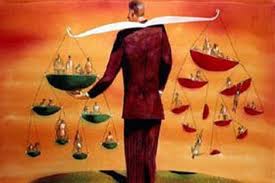 Dürüstlük pahalı bir mülktür; ucuz insanlarda bulunmaz.
22
Kendi yaşamınızdaki iletişim ve ilişkilerinizde doğru ve dürüst davranışlarınızla çevrenize iyi bir model olun.
23
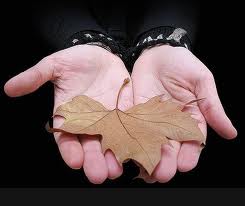 Yalan zeka işidir, dürüstlük ise cesaret... .
24
En yakın dostunuz dürüst olmadığında başkalarına karşı onu korumaya çalışmayın.
25
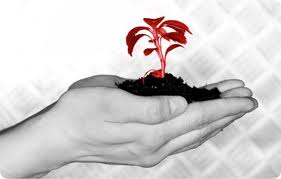 Dürüstlük, başkalarına söz verdiğinde sözünde durmaktır.
26
Bir olay sonucu olumsuz davranışla ilgili gerekli yaptı-rımları uyguladıktan sonra günlük davranışlarınıza ve olumlu geri bildirimlerinize geri dönün.
27
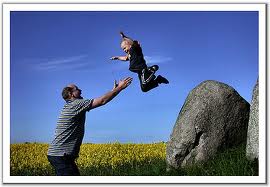 Dürüstlük, karşınızdakine güven duygusu vermektir.
28
Çevrenizdeki dostlarınızdan biri bir konuda hata yaptıysa ömür boyu o hatayı yüzüne vurmayın. Onu “yalancı” vb. vasıflarla damgalamaktan kaçı-nın.
29
Dürüstlük; bütün yaratılmışlara şefkat ve merhametle yaklaşmaktır.
30
Arkadaş ve dostlarınızın duygularını ifade etmesine izin verin.
31
Dürüstlük, hiçbir zaman adaletten ayrılmamaktır.
32
Arkadaşınız gerçeği anlat-mak istediğinde ona fırsat tanıyın. “Sus konuşma, seni dinlemek istemiyorum.” gibi ifadeler, onun yaşadıklarının ve gerçeği söyleme isteğinin bir anlamı olmadığı mesajını verir.
33
Dürüstlük, yalan söylememektir.
34
Çevrenizdekilere dürüst olma-manın aslında en çok kendini aldatmak anlamına geldiğini vurgulayın.
35
Konuşmalarında, davranışlarında, yap-tığın işlerde daima dürüst ol. 	Dürüstlüğü elde etmek zor gibi görünse de, aslında kolaydır. 	Dürüst olmayan-lar hatalarını başkala-rından saklarlar, oysa dürüst olanlar hatala-rını kabul edip ortaya koyarlar.
36
Çevrenizdeki dost ve arkadaşlarınıza gerekli ilgi ve sevgiyi gösterin. Onları iyi davranışlarından dolayı takdir edin.
37
Doğru söyleyeni dokuz köyden kovarlar.	Adalet ile zulüm bir yerde barınmaz.	Hak deyince akan sular durur.	Yalancının mumu yatsıya kadar yanar..	Doğru söyleyenin bir ayağı üzengide gerek.	Doğru söz yemin istemez.
38
Dürüst olmak en başta cesur olmayı gerektirir. 
		Cesur olamadan dürüst olamazsın. 
		Yalnız kalmayı göze alamazsan dürüst olamazsın. 
		Çıkarlarından yoksun kalmayı göze alamazsan dürüst olamazsın. 
		Dürüst olmak, bedeli çok ağır bir erdemdir. 
		Ama zaten bütün bunlardan ötürü de çok değerlidir.
39
Dürüstlük bir hazineye benzer, ortaya çıktığında taraftarları çoğalır;yalan ise gizli ateşe benzer, yanmaya başlayınca kötülükler ortaya çıkar.
	Dürüst insan kendine hakim olabilmek için sürekli kendi kendisiyle mücadele halindedir
40